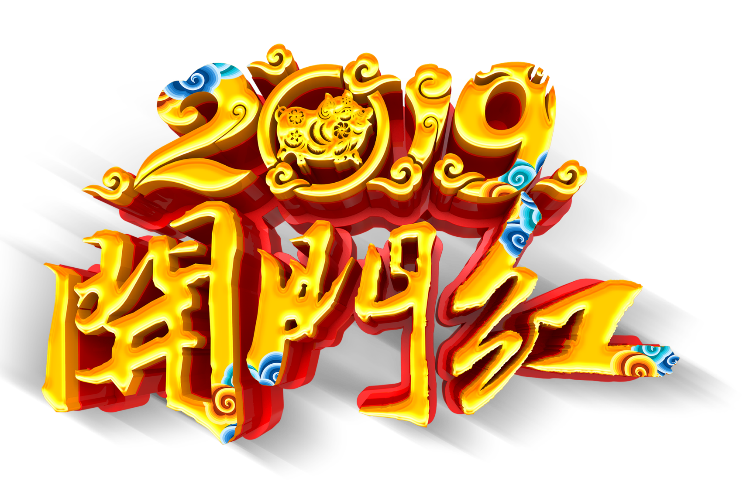 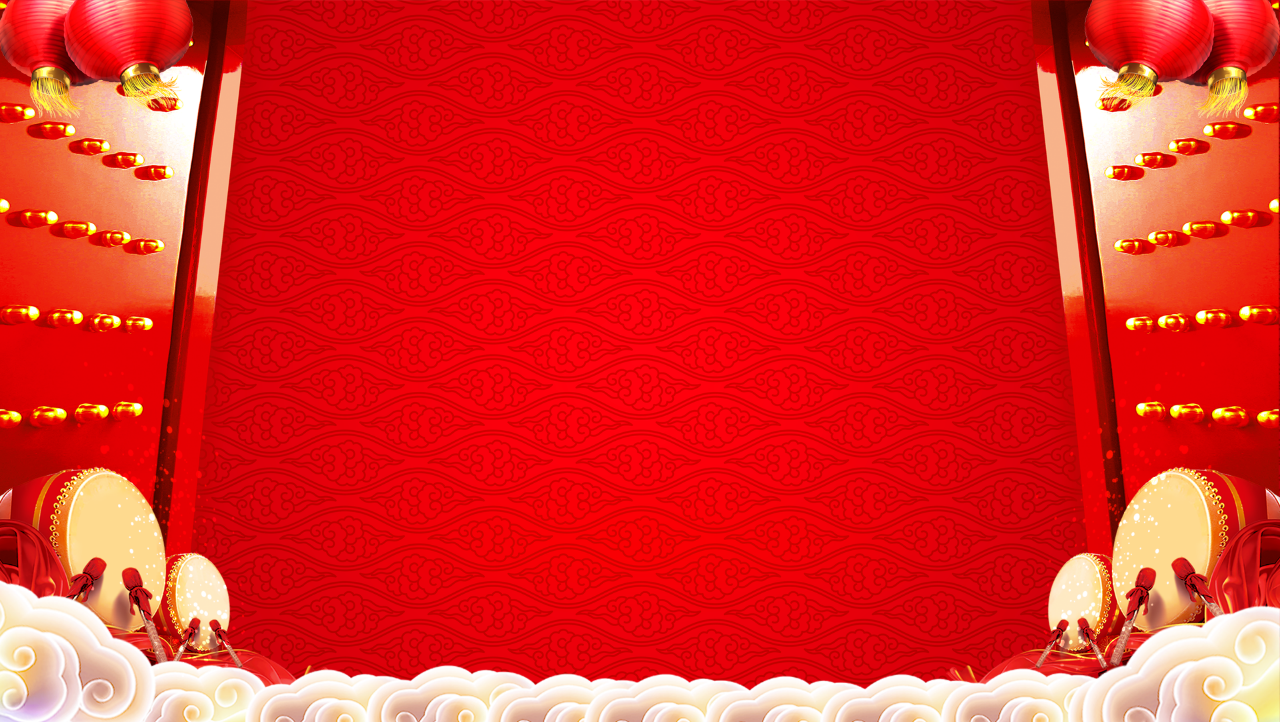 网络公司年终总结颁奖晚会
The user can demonstrate on a projector or computer, or print the presentation and make it into a film to be used
 in a wider field. Using PowerPoint, not only can you create presentations, 
you can also hold face-to-face meetings, teleconferencing, or presentations on the Internet
【领导致辞 】
新年伊始，让我们把一切所经历过的，统统成为过去吧！以往的成功也好，失败也罢，让我们卸下沉重的包袱轻装上阵。新的一年，翻开新的一页，所有的期待与希望、向往与憧憬向我们走来。生活还要继续，梦想不断延伸，脚步依旧执着。整理好行囊，带上健康与平安，因为健康是幸福的起点，平安是最单纯的快乐，伴着一份好心情，微笑着出发，脚步轻盈，且歌且行。
总裁：
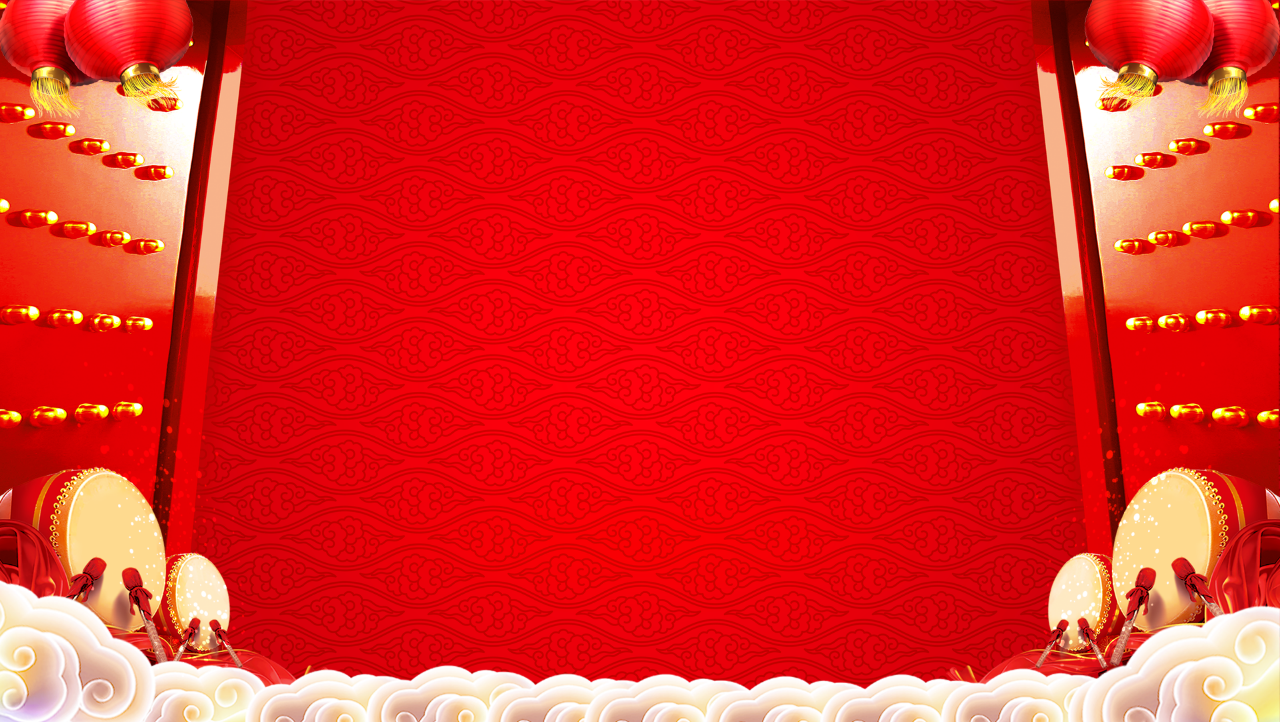 1
2
3
4
公司年终汇报
优秀员工颁奖
年终晚会盛典
领导来年寄语
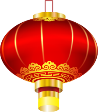 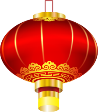 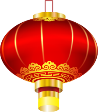 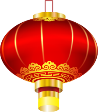 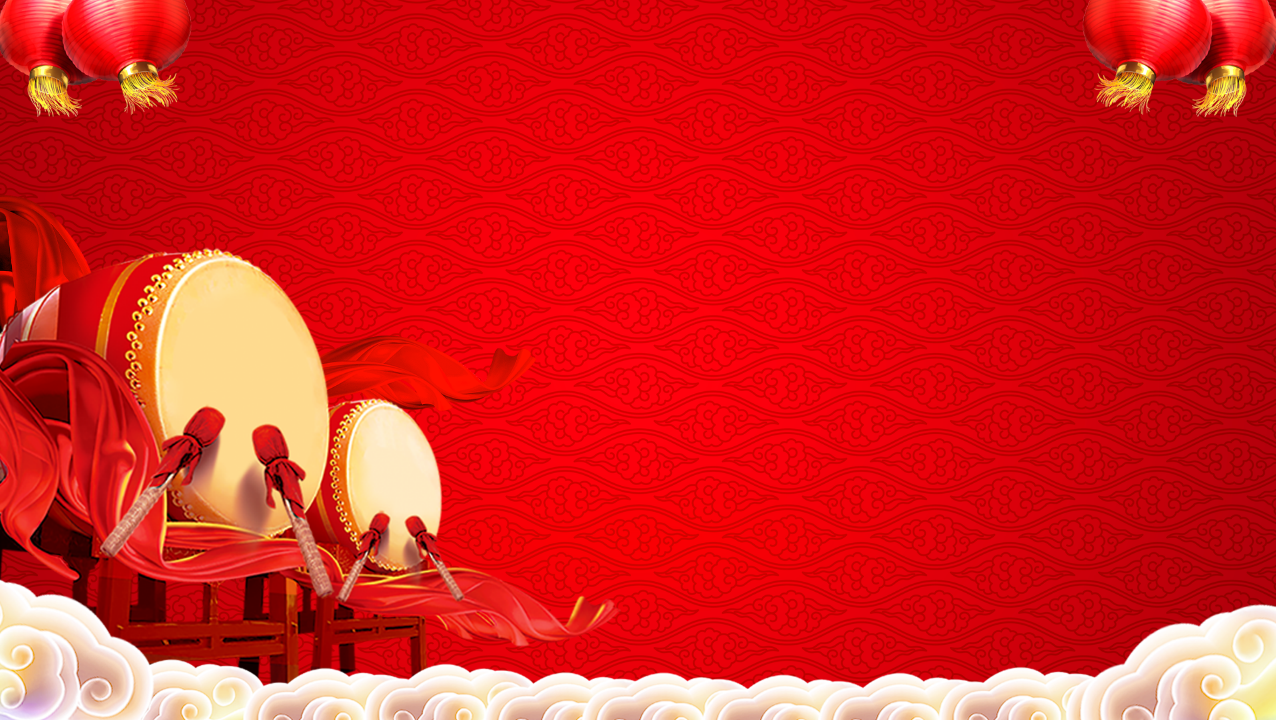 PART 01
公司年终汇报
The user can demonstrate on a projector or computeror print the presentation and a film to be used
【公司业绩完成】
第四
季度
第一
季度
第二
季度
第三
季度
点击输入简要文字内容，文字内容需概括精炼，不用多余的文字修饰，言简意赅的说明分项内容……
点击输入简要文字内容，文字内容需概括精炼，不用多余的文字修饰，言简意赅的说明分项内容……
点击输入简要文字内容，文字内容需概括精炼，不用多余的文字修饰，言简意赅的说明分项内容……
点击输入简要文字内容，文字内容需概括精炼，不用多余的文字修饰，言简意赅的说明分项内容……
【公司业绩完成】
点击增加小标题
80
请输入相关内容请输入相关内容请输入相关内容请输入相关内容请输入
67%
60%
60
49%
38%
全年总额：
40
20,500,000
20
毛利润
纯利润
业务一
业务二
业务三
业务四
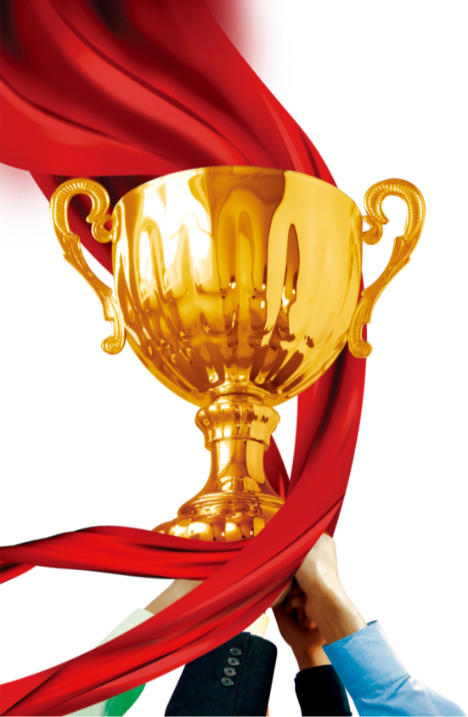 【公司所获荣誉】
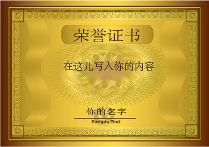 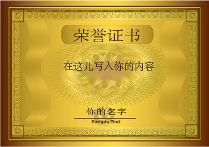 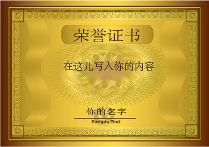 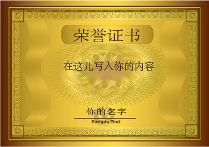 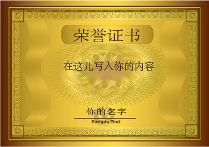 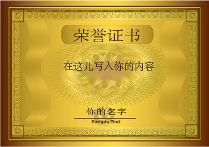 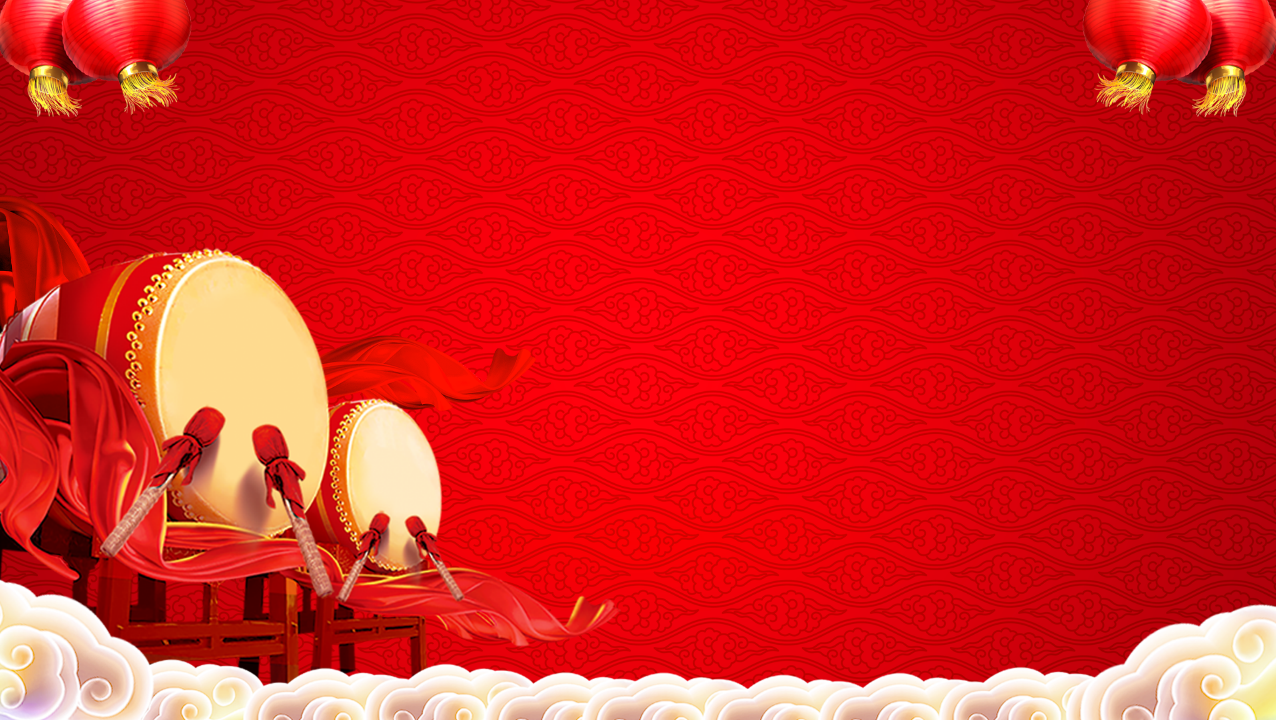 PART 02
优秀员工颁奖
The user can demonstrate on a projector or computeror print the presentation and a film to be used
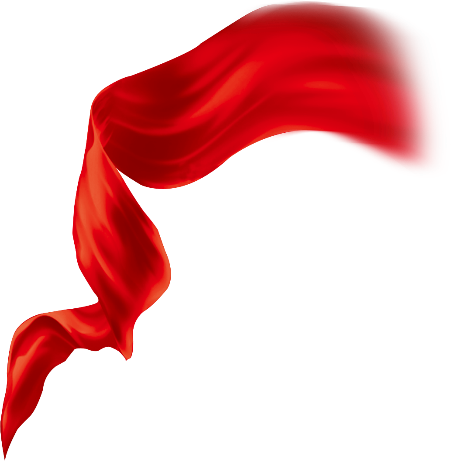 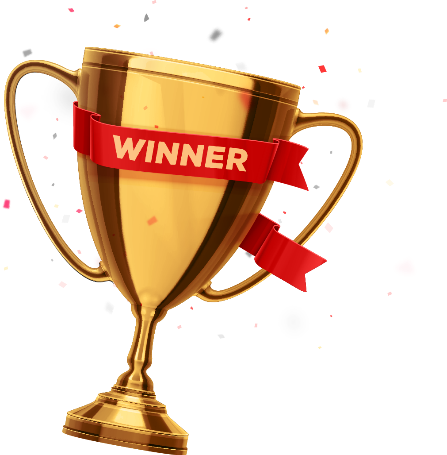 最佳团队奖
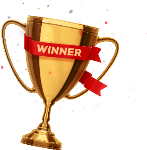 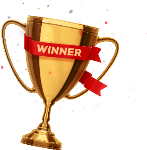 具备大局意识、服务意识和协调意识的团队才是优秀的团队。他们具有较高的团队精神，相互团结，相互支持，相互帮助，团队成员之间配合默契，依靠团队集体的力量，出色地完成各项工作要求和生产指标。
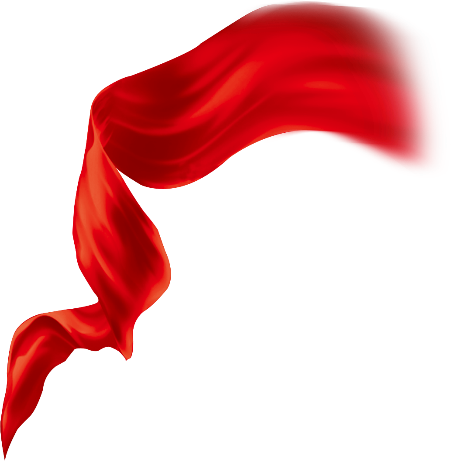 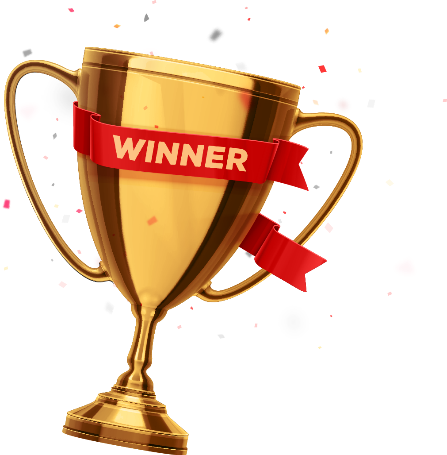 最佳奉献奖
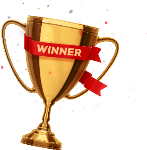 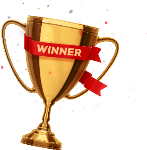 在公司大家庭中，有无私奉献的职能同仁，有默默耕耘的生产能手，敢于创新的技术人才，兢兢业业的工程尖兵。他们没有豪言壮语，他们没有丰功伟绩，但他们用行动，告诉了我们什么是主人翁精神，任劳任怨，不计得失
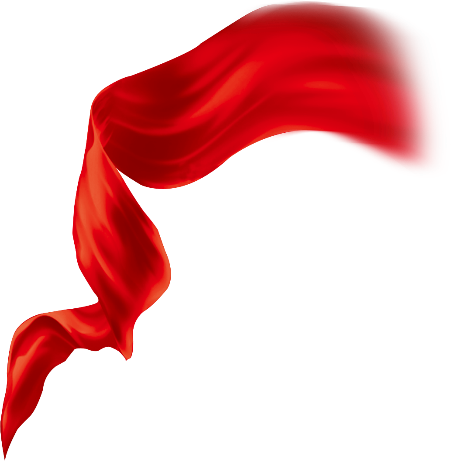 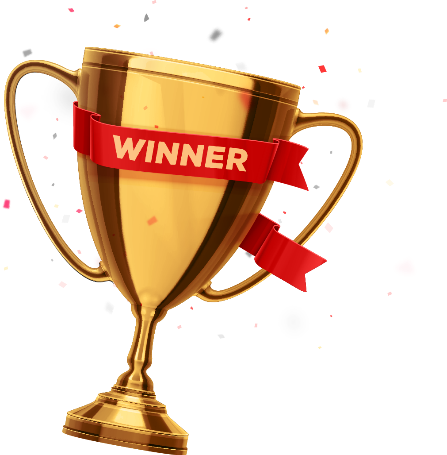 最佳敬业奖
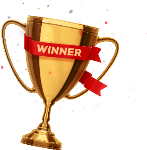 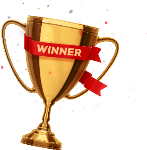 勤恳敬业，任劳任怨，从来没有对安排的工作有任何怨言，哪怕是最琐碎的事情，从来没有工作时间和休息时间的界限，耐心细致主动与大家沟通，急大家所急，想市场所想，勤于职责，为团队提供了坚实的后盾
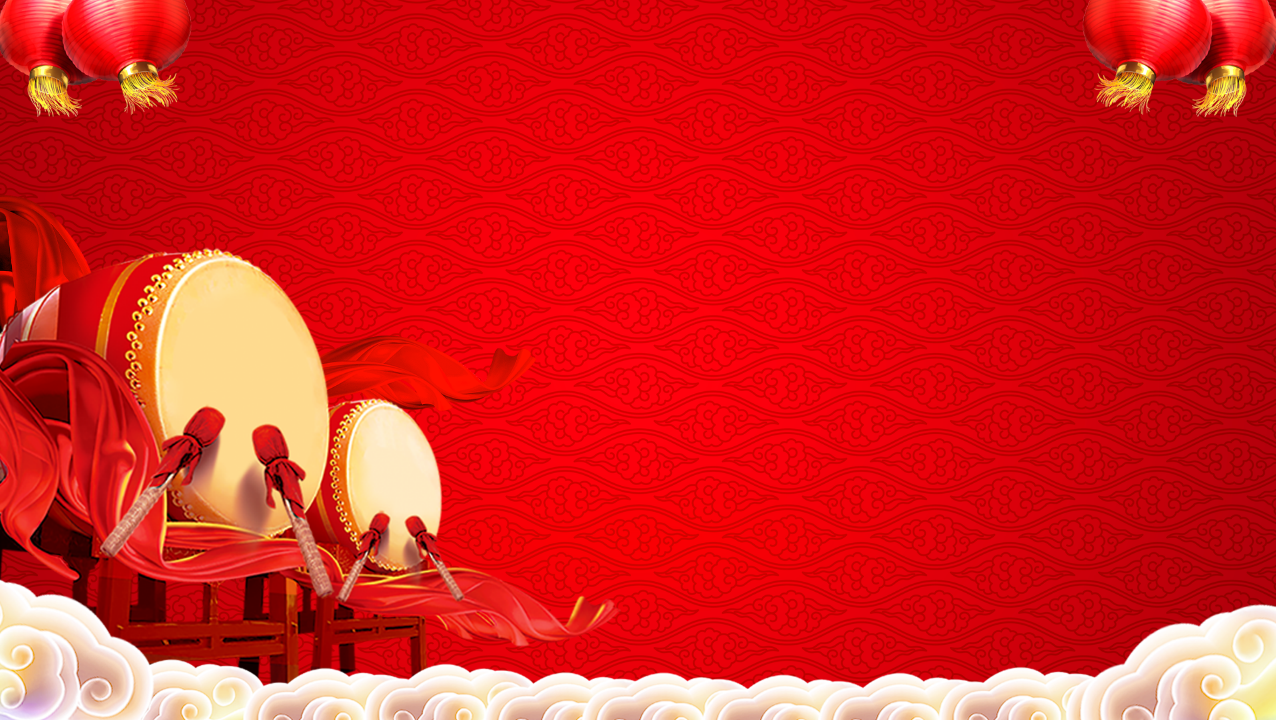 PART 03
年终晚会盛典
The user can demonstrate on a projector or computeror print the presentation and a film to be used
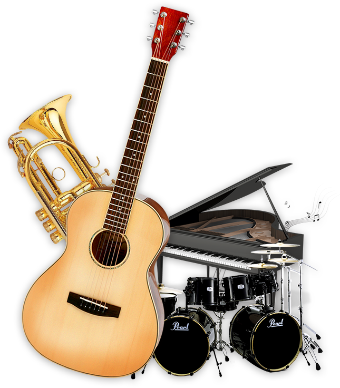 歌曲演唱
【一路上有你 】
表演者：策划部 销售部
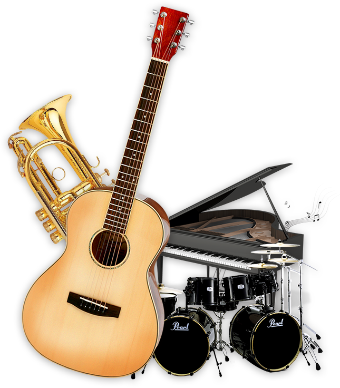 歌曲演唱
【光辉岁月 】
表演者：策划部 销售部
歌曲演唱
【青苹果乐园 】
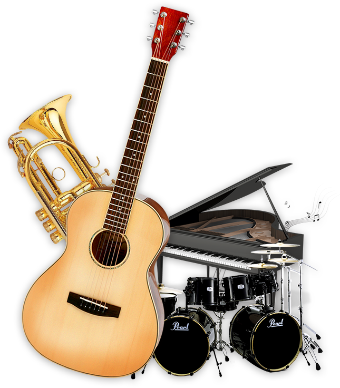 表演者：策划部 销售部
【幸运抽奖 】
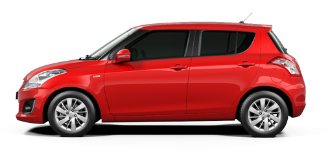 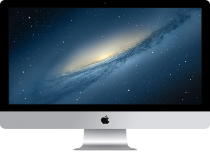 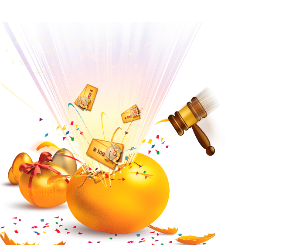 一等奖：汽车一辆
二等奖：苹果电脑
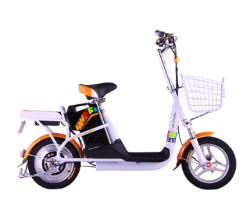 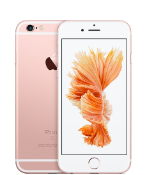 三等奖：电车一辆
参与奖：手机一部
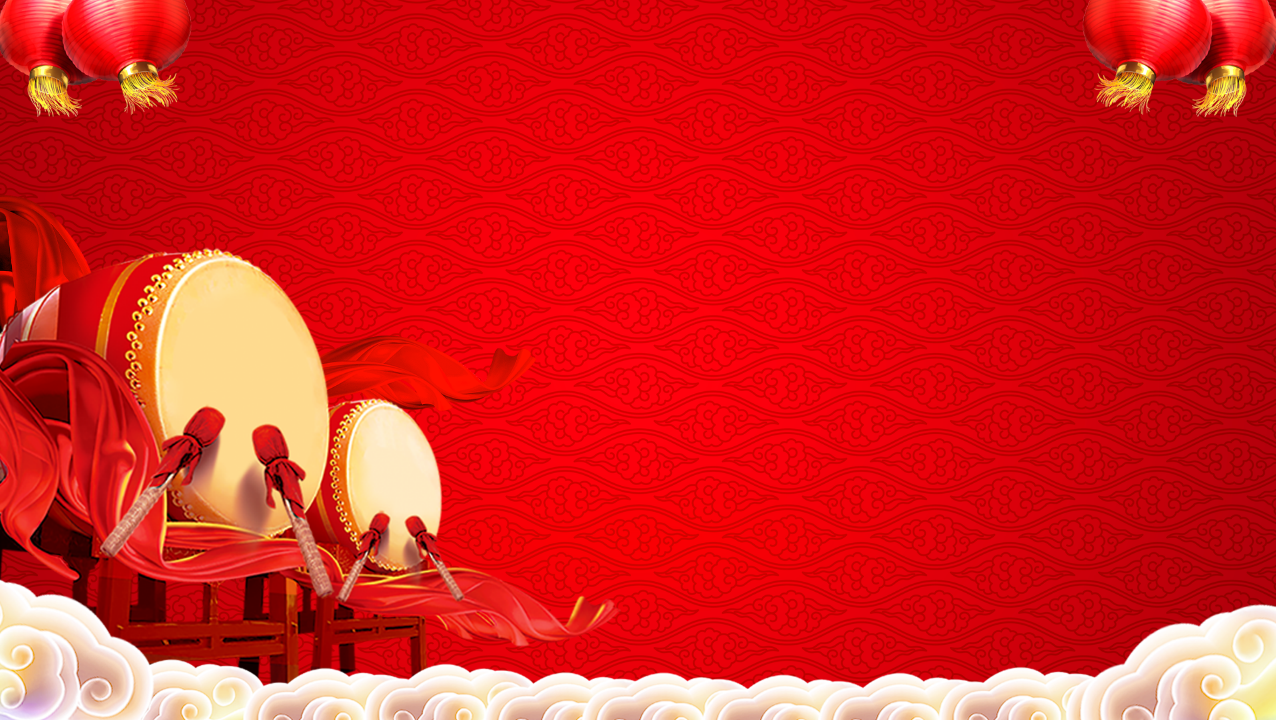 PART 04
领导来年寄语
The user can demonstrate on a projector or computeror print the presentation and a film to be used
【来年工作规划】
目标内涵一：您的文字内容您的文字内容您的文字内容您的文字内容您的文字内容您的文字内容您的文字内容
目标内涵一：您的文字内容您的文字内容您的文字内容您的文字内容您的文字内容您的文字内容您的文字内容
进一步
目标
初步
目标
目标内涵一：您的文字内容您的文字内容您的文字内容您的文字内容您的文字内容您的文字内容您的文字内容
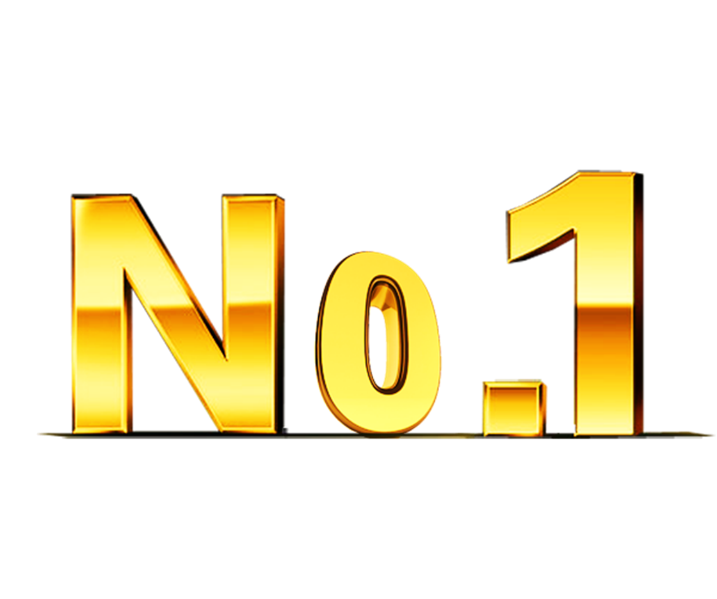 继续深耕国内市场，保持市场占有率第一
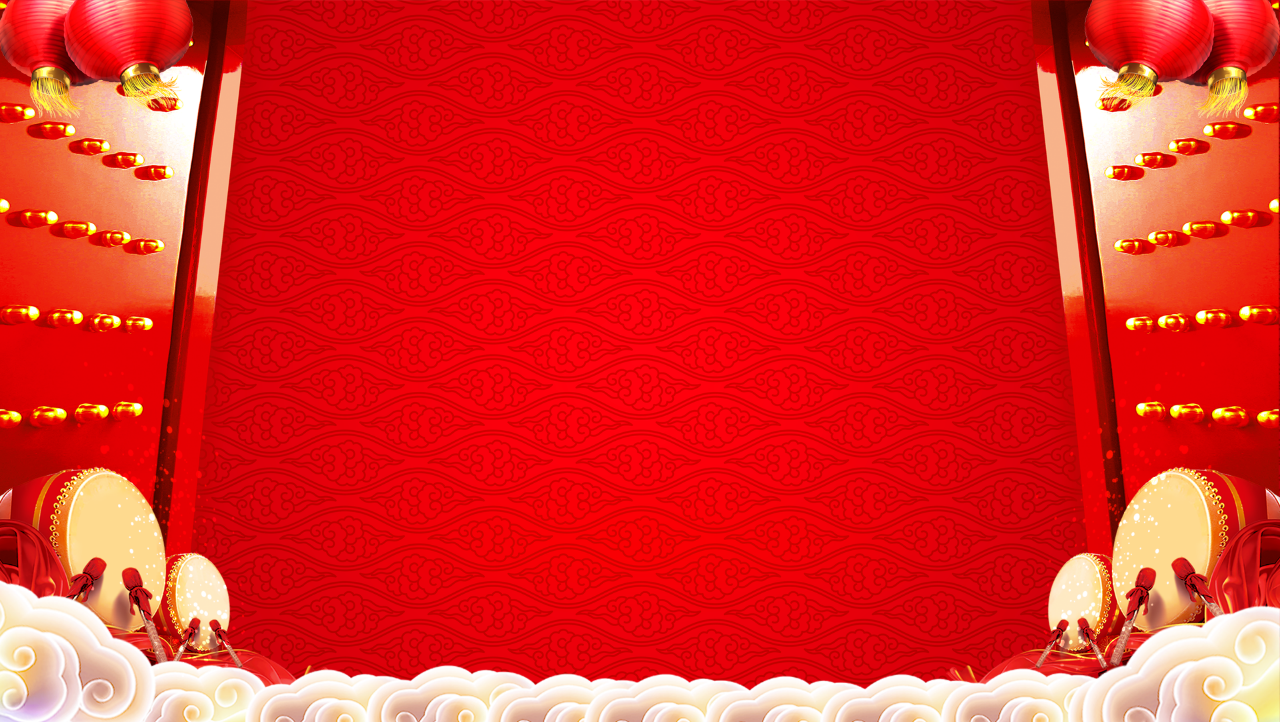 【领导寄语 】
新年伊始，让我们把一切所经历过的，统统成为过去吧！以往的成功也好，失败也罢，让我们卸下沉重的包袱轻装上阵。新的一年，翻开新的一页，所有的期待与希望、向往与憧憬向我们走来。       
      生活还要继续，梦想不断延伸，脚步依旧执着。整理好行囊，带上健康与平安，因为健康是幸福的起点，平安是最单纯的快乐，伴着一份好心情，微笑着出发，脚步轻盈，且歌且行。
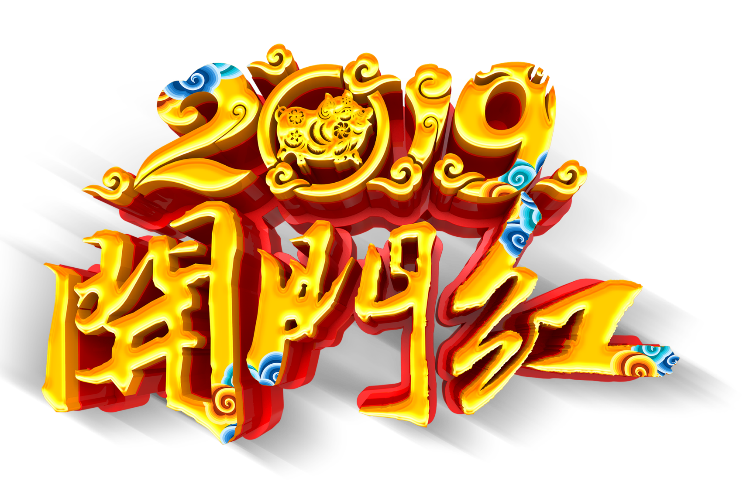 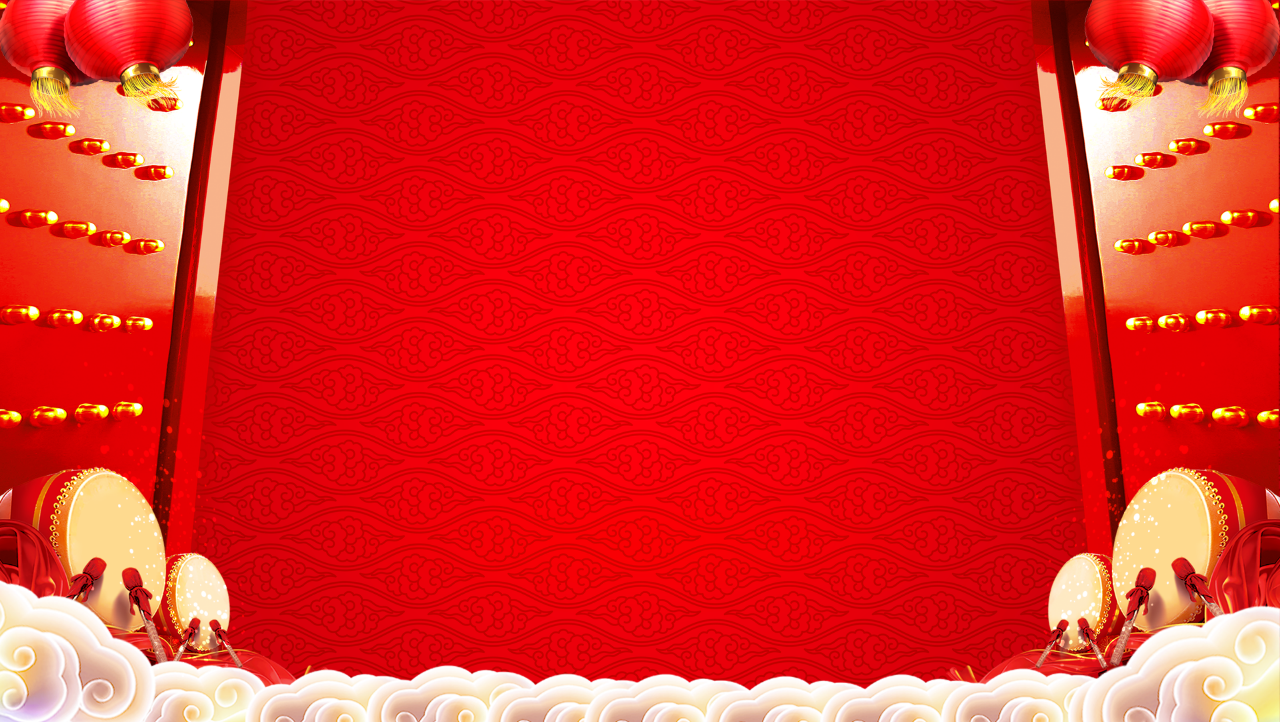 感谢您的观看 来年再战
The user can demonstrate on a projector or computer, or print the presentation and make it into a film to be used
 in a wider field. Using PowerPoint, not only can you create presentations, 
you can also hold face-to-face meetings, teleconferencing, or presentations on the Internet